Qari mill-Ktieb
tal-Ġenesi
Ġen 8, 6-13.20-22
Alla bierek lil Noè u lil uliedu, u qalilhom: 
“Nisslu u oktru u imlew 
l-art. U jkun il-biża’ tagħkom fuq kull ħliqa
ħajja fuq l-art, u fuq it-tajr kollu tal-ajru, u fuq kulma jitkaxkar fl-art u fuq il-ħut kollu tal-baħar; u jitriegħdu quddiemkom;
f’idejkom nerħihom. Kulma hu ħaj u jitħarrek fl-art ikun ikel għalikom; u wkoll il-ħaxix aħdar, kollu nagħtikom.
Imma l-laħam b’demmu ġo fih, li hu ħajtu, la tikluhx. U jien nitlob kont ta’ demmkom, li hu ħajjitkom, nitolbu
mingħand kull bhima, mingħand kull bniedem; mingħand kull wieħed nitħallas tal-ħajja ta’ bniedem ieħor bħalu.
Kull min ixerred demm ta’ bniedem, minn bniedem ieħor jixxerred demmu. Għax skont ix-xbieha tiegħu, ħalqu Alla
lill-bniedem. U intom nisslu u oktru; xterdu mal-art u oktru fuqha”.
U Alla kellem lil Noè u lil uliedu miegħu u qalilhom:
“Arawni, hawn jien se nagħmel il-patt tiegħi magħkom u ma’ nisilkom warajkom; ma’ kull ħliqa ħajja li hemm magħkom,
mat-tjur u mal-bhejjem, ma’ kull bhima selvaġġa li hemm magħkom, u 
mal-bhejjem kollha li ħarġu magħkom
mill-arka. Jien nagħmel il-patt tiegħi magħkom, li qatt iżjed ma jinqered, ebda laħam ħaj, bl-ilmijiet tad-dilluvju; u qatt iżjed
ma jkun hemm dilluvju biex iħarbat l-art”.
U żied jgħid Alla:
“Dan ikun is-sinjal 
tal-patt li jien qiegħed
nagħmel bejni u bejnkom,
u bejn kull ħliqa ħajja li hemm magħkom,
għall-ġenerazzjonijiet kollha għal dejjem.
Inqiegħed il-qaws tiegħi fis-sħab, u jkun sinjal 
tal-patt bejni u bejn l-art”.
Il-Kelma tal-Mulej.
R:/ Irroddu ħajr lil Alla
Salm Responsorjali
R:/ Il-Mulej jittawwal 
mis-sema lejn l-art
Ħa jkollhom il-ġnus 
il-biża’ ta’ ismek, Mulej,
u s-slaten kollha tal-art 
il-biża’ tas-sebħ tiegħek,
meta l-Mulej jerġa’ jibni lil Sijon,
u jidher fis-sebħ tiegħu.
U jisma’ t-talb tal-mitluqin,
ma jistmellx it-talb tagħhom.
R:/ Il-Mulej jittawwal 
mis-sema lejn l-art
Jinkiteb dan għan-nisel li għad jiġi,
u poplu ġdid għad ifaħħar lill-Mulej:
“Il-Mulej iħares ’l isfel mill-għoli tas-santwarju tiegħu,
u jittawwal mis-sema lejn 
l-art,
biex jisma’ l-krib 
tal-ilsiera,
biex jeħles ’il dawk li huma għall-mewt”.
R:/ Il-Mulej jittawwal 
mis-sema lejn l-art
Ulied il-qaddejja tiegħek ikollhom darhom;
nisilhom jibqa’ għal dejjem quddiemek.
U hekk jixxandar f’Sijon isem il-Mulej,
u f’Ġerusalemm it-tifħir tiegħu,
meta l-popli flimkien jinġemgħu,
u saltniet biex jaqdu 
l-Mulej.
R:/ Il-Mulej jittawwal 
mis-sema lejn l-art
Hallelujah, Hallelujah
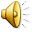 Il-kliem tiegħek huwa spirtu u ħajja.
Inti għandek il-kliem 
tal-ħajja ta’ dejjem.
Hallelujah, Hallelujah
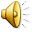 Qari mill-Evanġelju skont 
San Mark
Mk 8, 27-33
R:/ Glorja lilek Mulej
F’dak iż-żmien, telaq Ġesù flimkien mad-dixxipli tiegħu lejn l-irħula ta’ Ċesarija ta’ Filippu. Huma u mexjin, lid-dixxipli
tiegħu għamlilhom din 
il-mistoqsija: 
“Min jgħidu n-nies li jien?”. 
Weġbuh u qalulu:
“Ġwanni l-Battista; oħrajn, Elija; u oħrajn, wieħed mill-profeti”. 
Hu staqsiehom:
“Imma intom, min tgħidu li jien?”. 
Qabeż Pietru u qallu: 
“Inti l-Messija”. 
Imbagħad ordnalhom
ħafna biex ma jitkellmu ma’ ħadd fuqu. U beda jgħallimhom fuq li kien meħtieġ li Bin il-bniedem ibati ħafna, ikun miċħud
mill-anzjani u mill-qassisin il-kbar u l-kittieba, joqtluh, u wara tlitt ijiem jerġa’ jqum. Fuq dan kellimhom ċar. Pietru ġibdu lejh u
beda jlumu. Iżda hu dar iħares lejn id-dixxipli tiegħu, u ċanfar lil Pietru u qallu:
“Itlaq minn quddiemi, ja xitan, għax m’intix taħseb fil-ħwejjeġ ta’ Alla, imma f’dawk tal-bnedmin”.
Il-Kelma tal-Mulej
R:/ Tifħir lilek Kristu